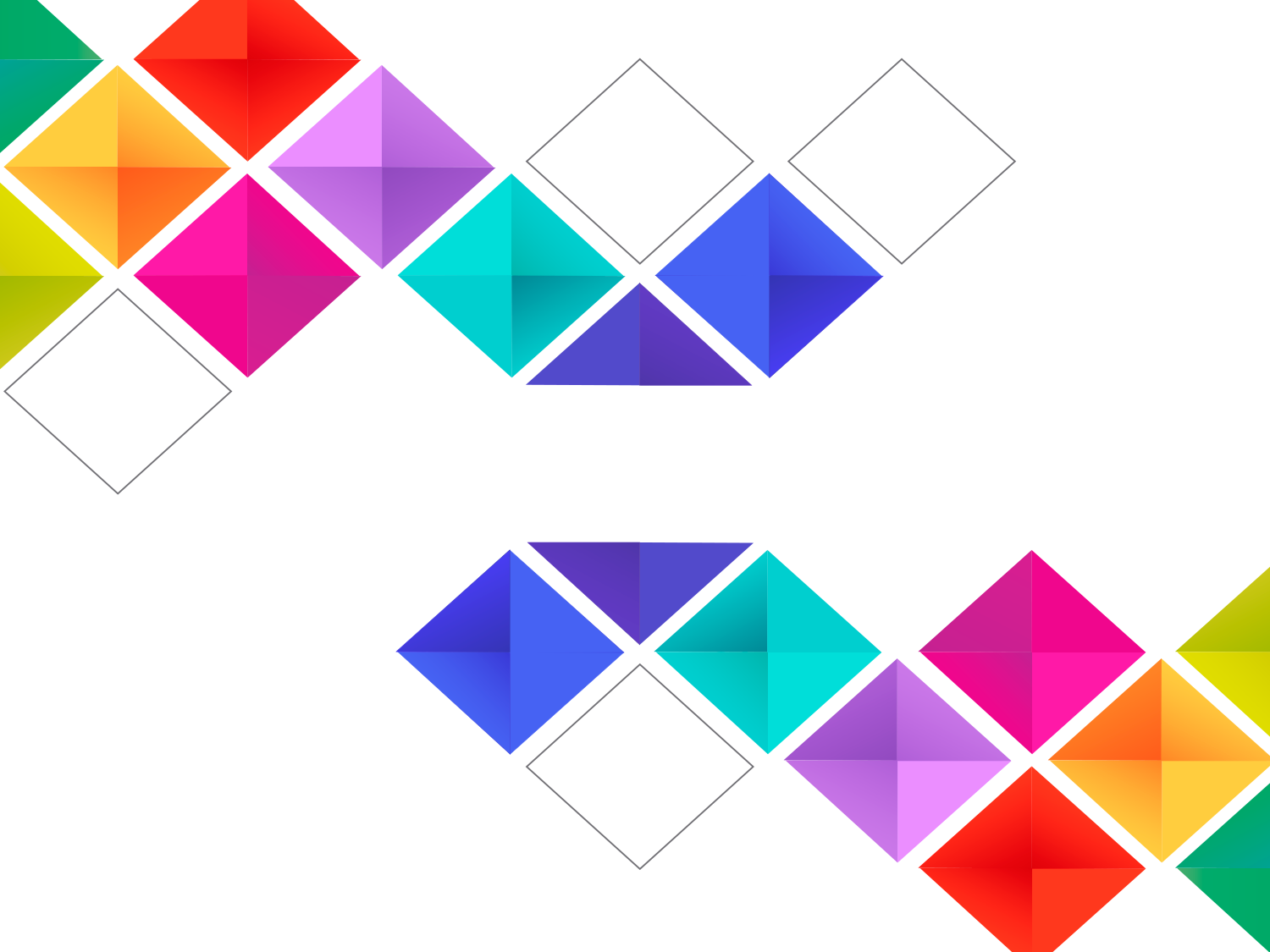 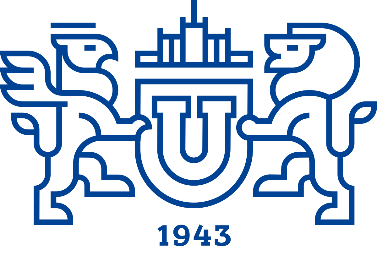 Беспроводное устройство управления «Умный куб»
Кафедра «Инфокоммуникационные технологии»

Студенты КЭ-310: 	Манилкин А.А., Глебец  А.Л., 
				Головлев М.О., Иваненков В.А.
Научный  руководитель: 	                                    
старший преподаватель кафедры ИКТ,   Пискорский Д.С.
Цель проекта
Разработка беспроводного устройства управления элементами системы “Умный дом” реализованного в виде куба.
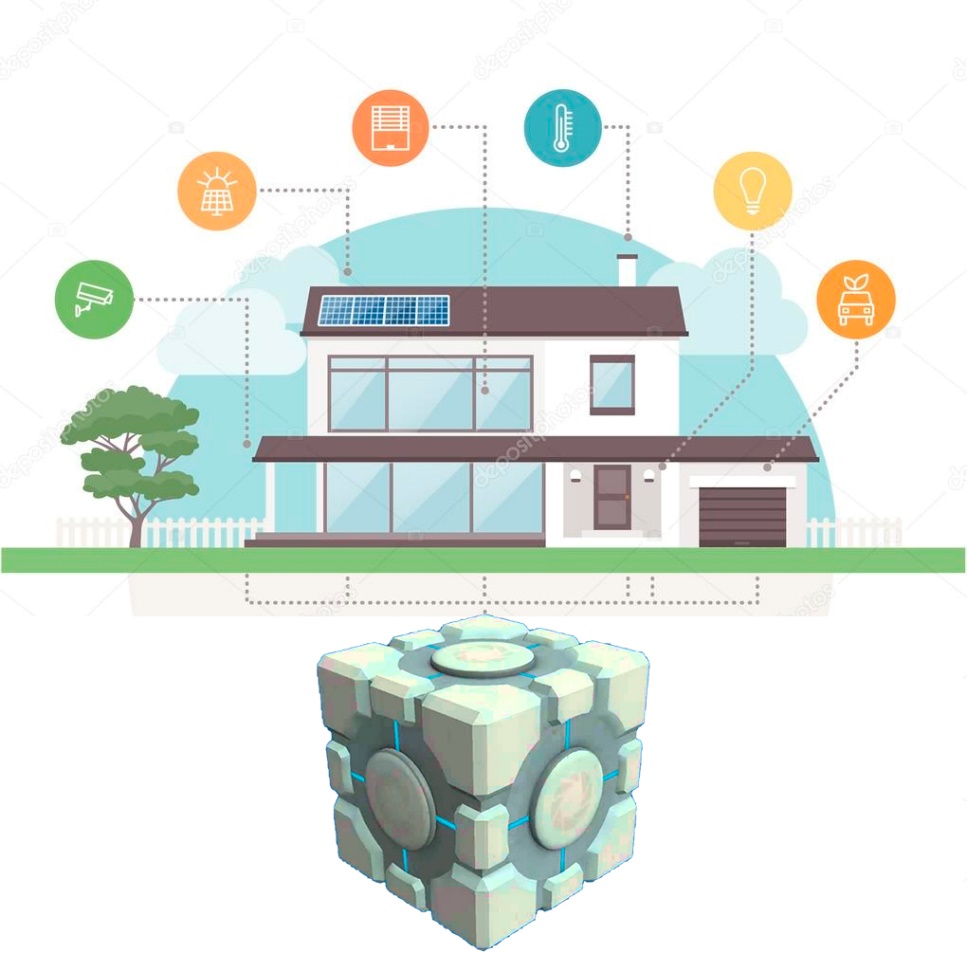 Управление устройствами осуществляется с помощью жестов, например, вращением или встряхиванием куба, а также, с помощью сенсорных кнопок расположенных на гранях куба. 
Переключение между управляемыми устройствами осуществляется путем переворота куба соответствующей гранью вверх.
_______________________________
Размер куба: ориентировочно 6х6 см.
Вес: ориентировочно 250-350 гр.
Беспроводной интерфейс: Wi-Fi.
Умный куб
Функционал куба
В текущей версии «Умного куба» реализован следующий функционал:
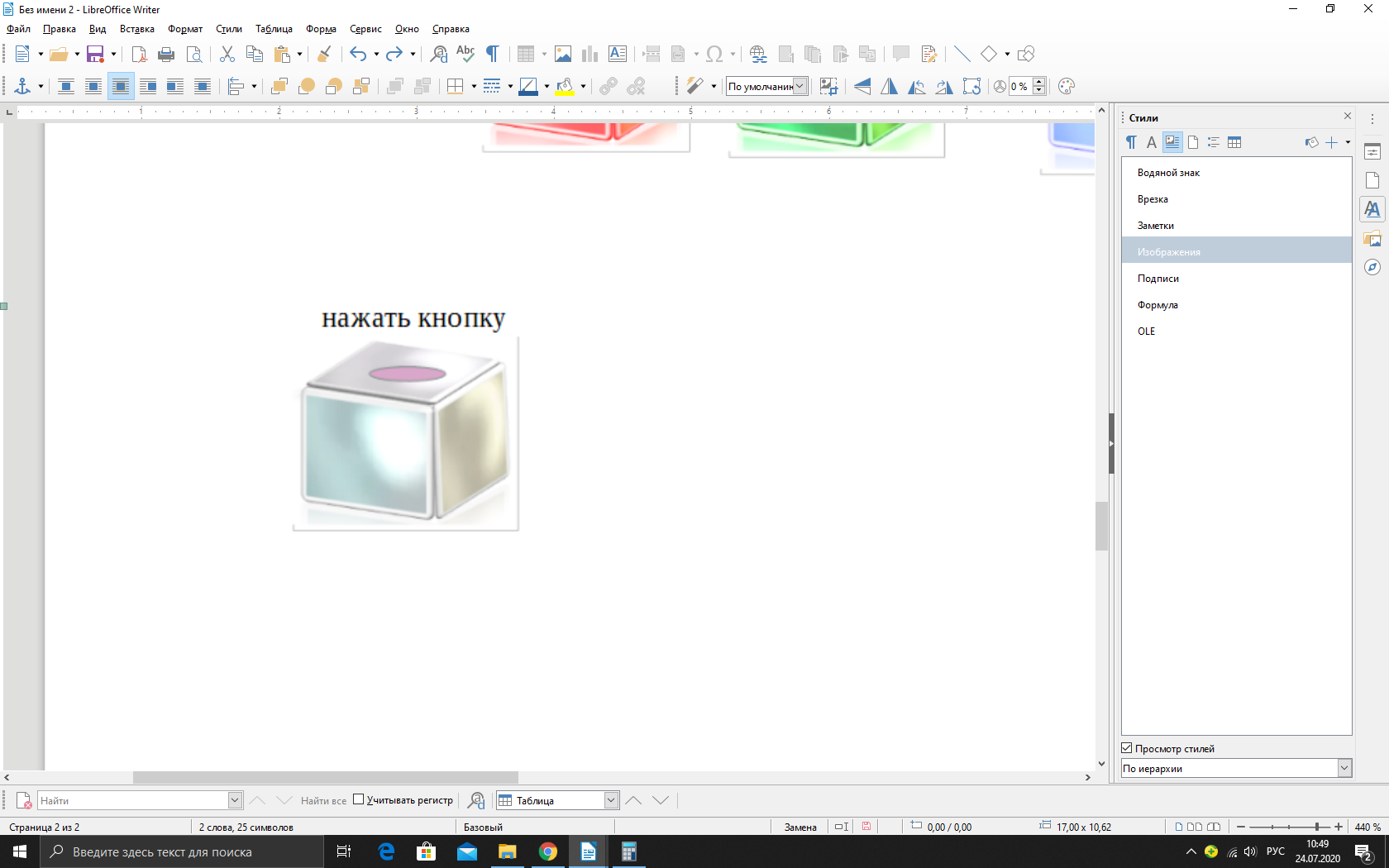 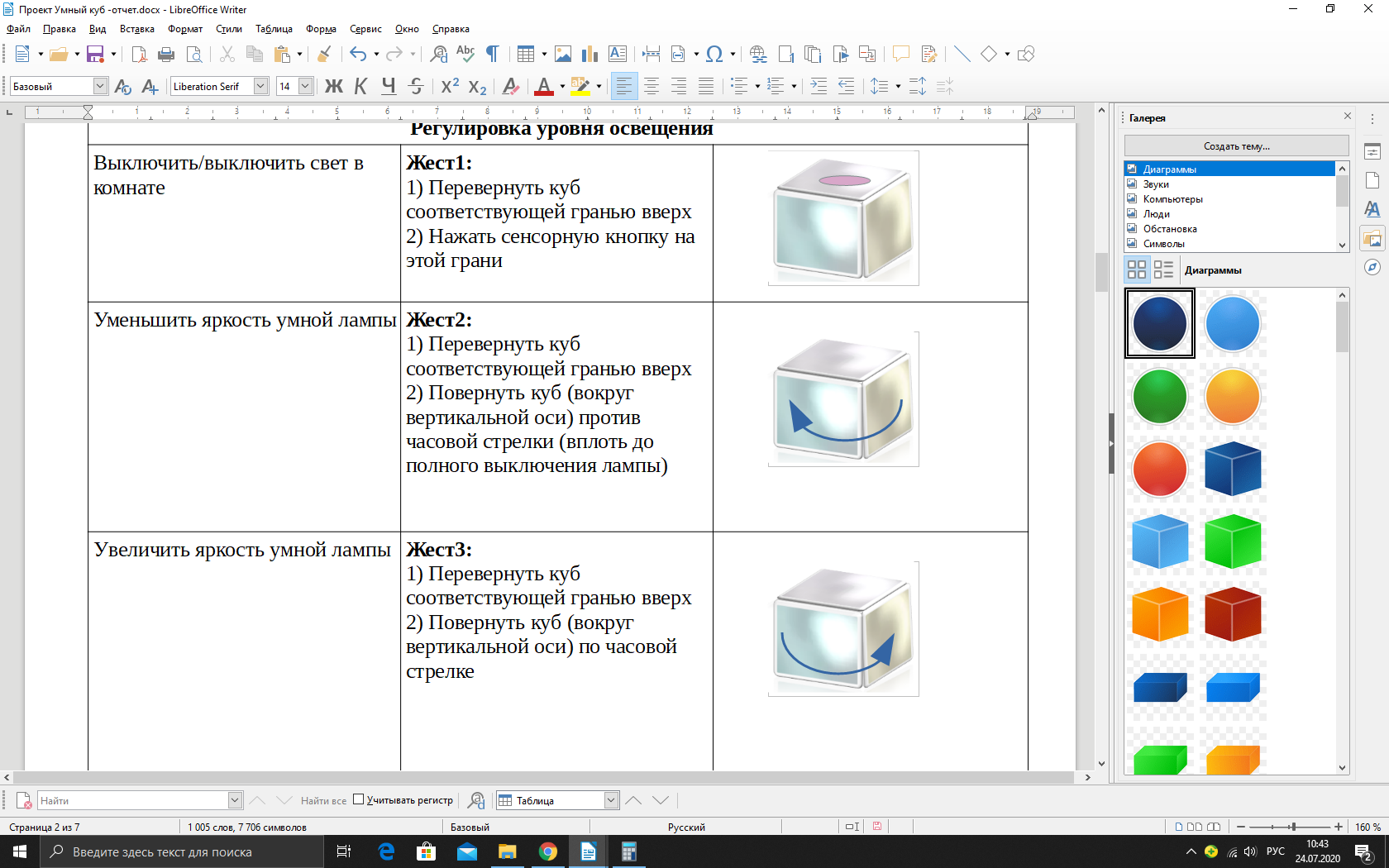 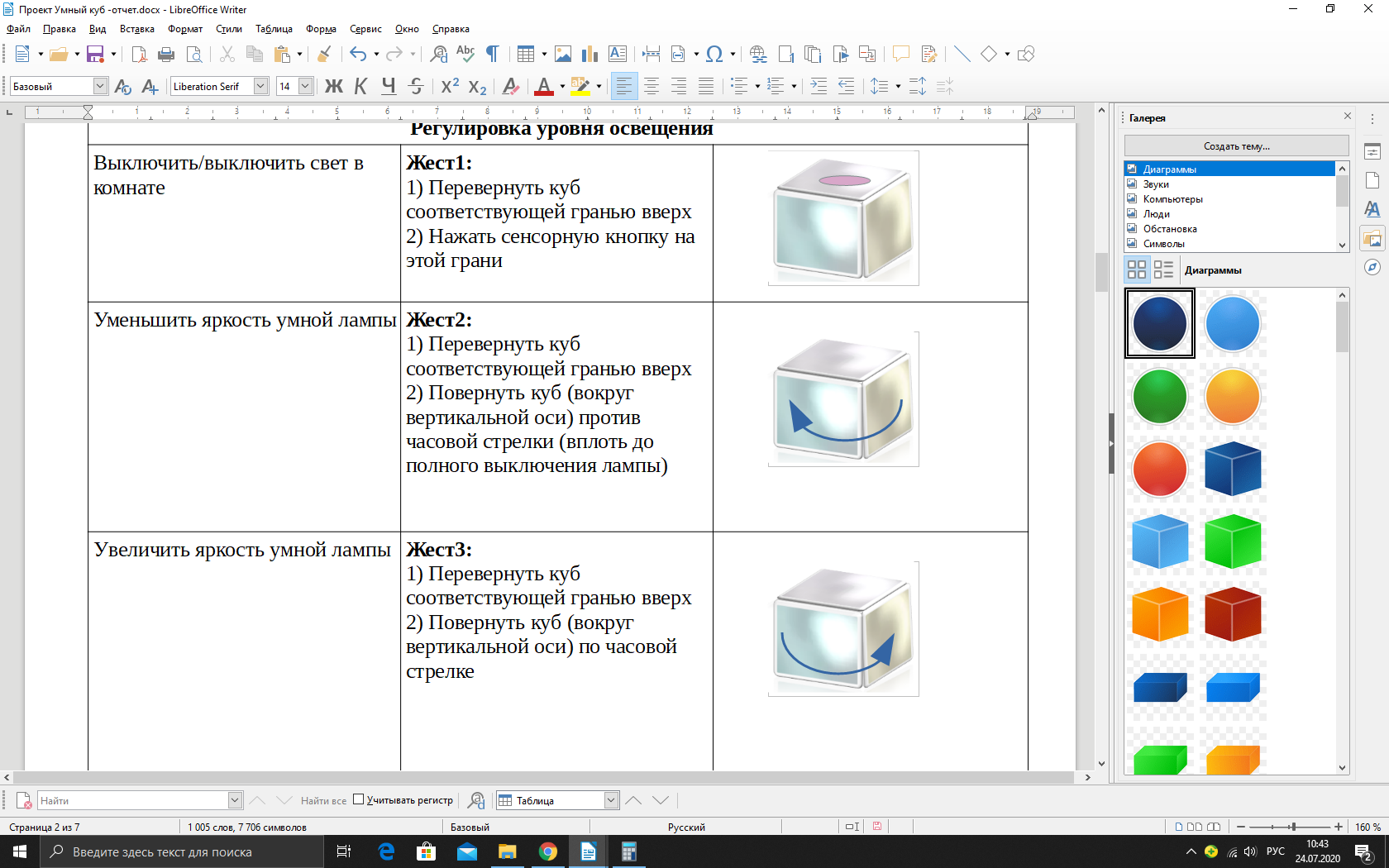 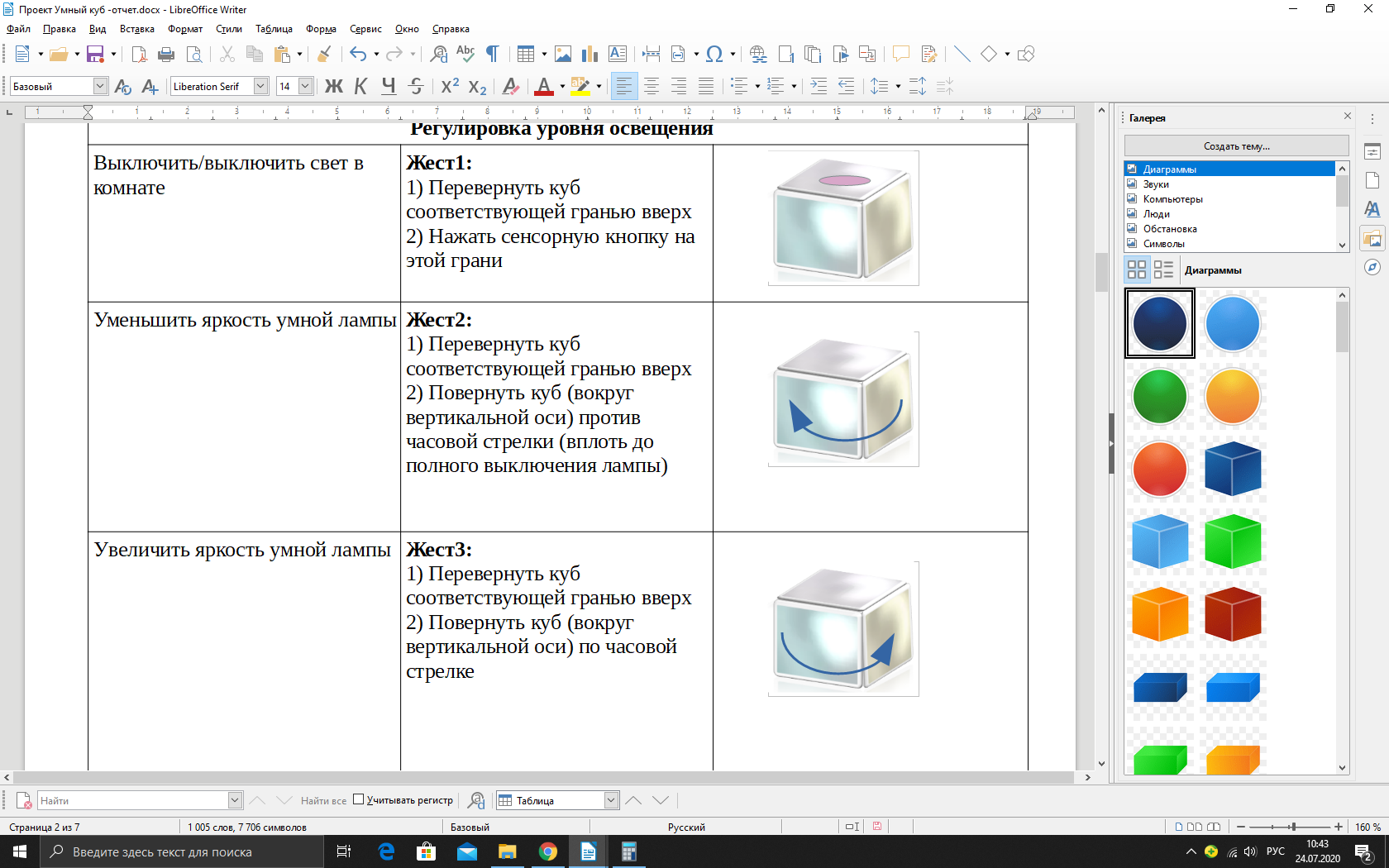 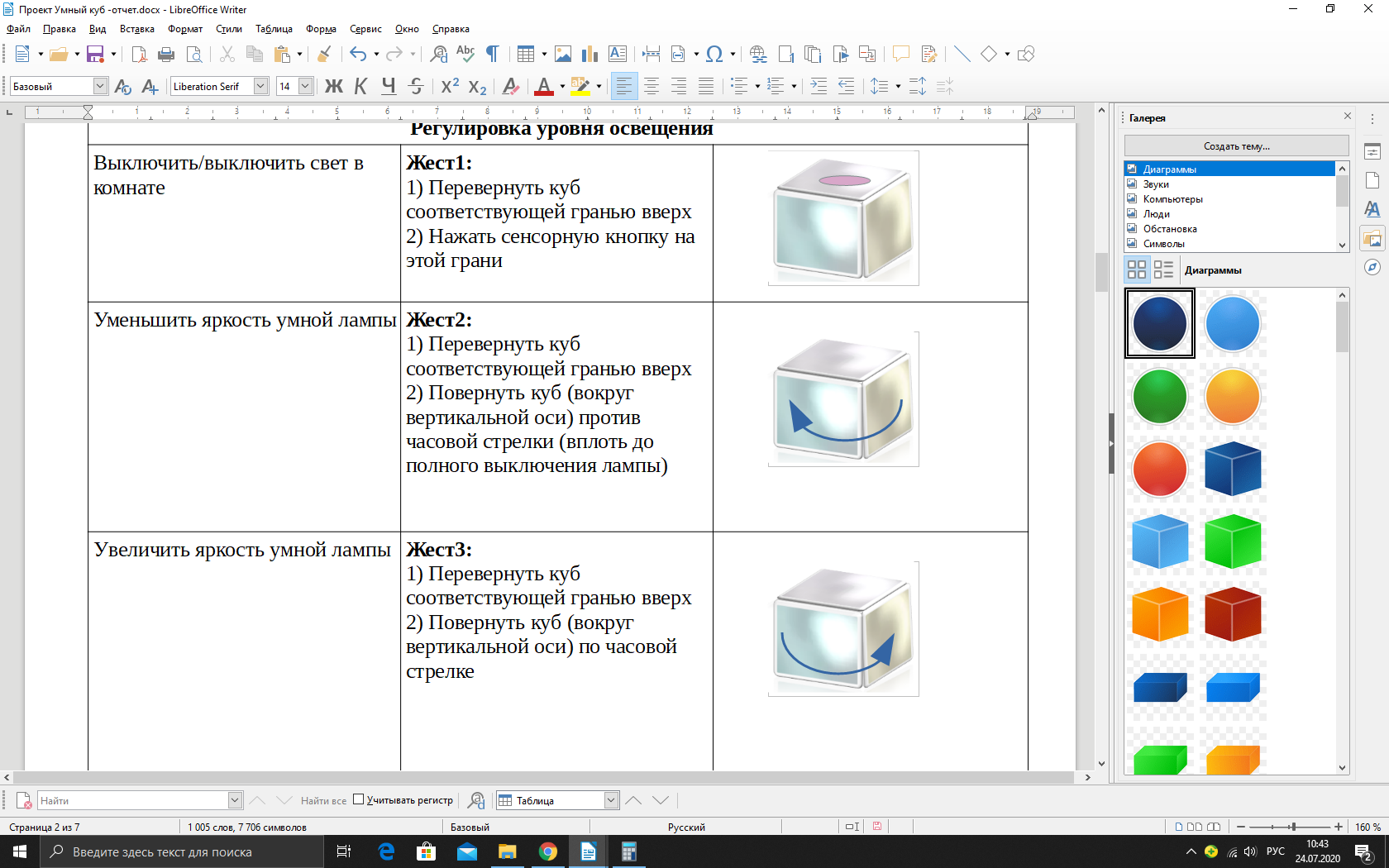 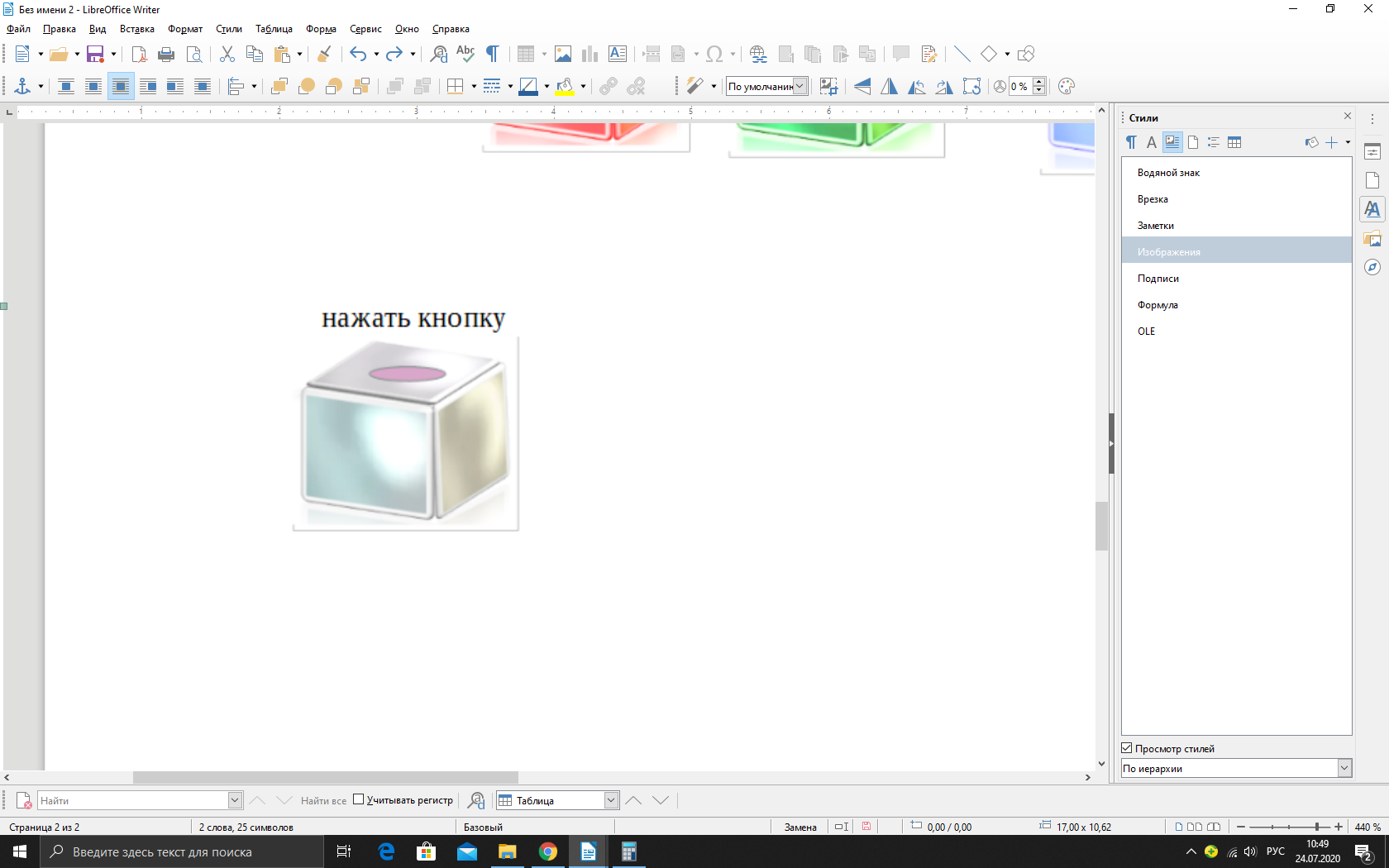 Техническая реализация
Между кубом и управляемыми устройствами предусмотрена специальная станция управления.
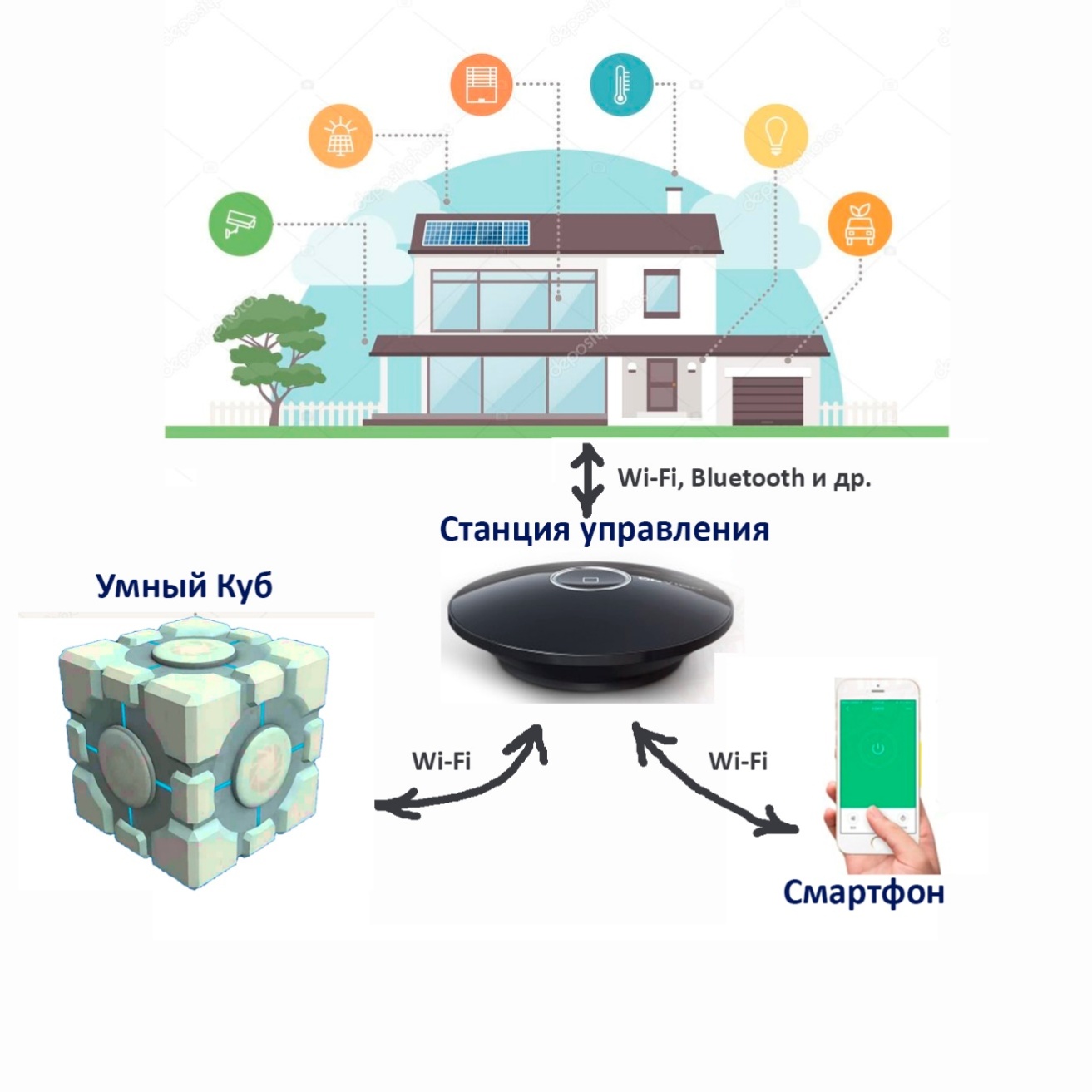 Станция управления: 
Несет основную вычислительную нагрузку по управлению и контролю за элементами системы «Умного дома».

Позволяет, с помощью смартфона настроить или согласовать грани куба с управляемыми устройствами

Поддерживает различные интерфейсы управления устройствами.
Функциональная схема
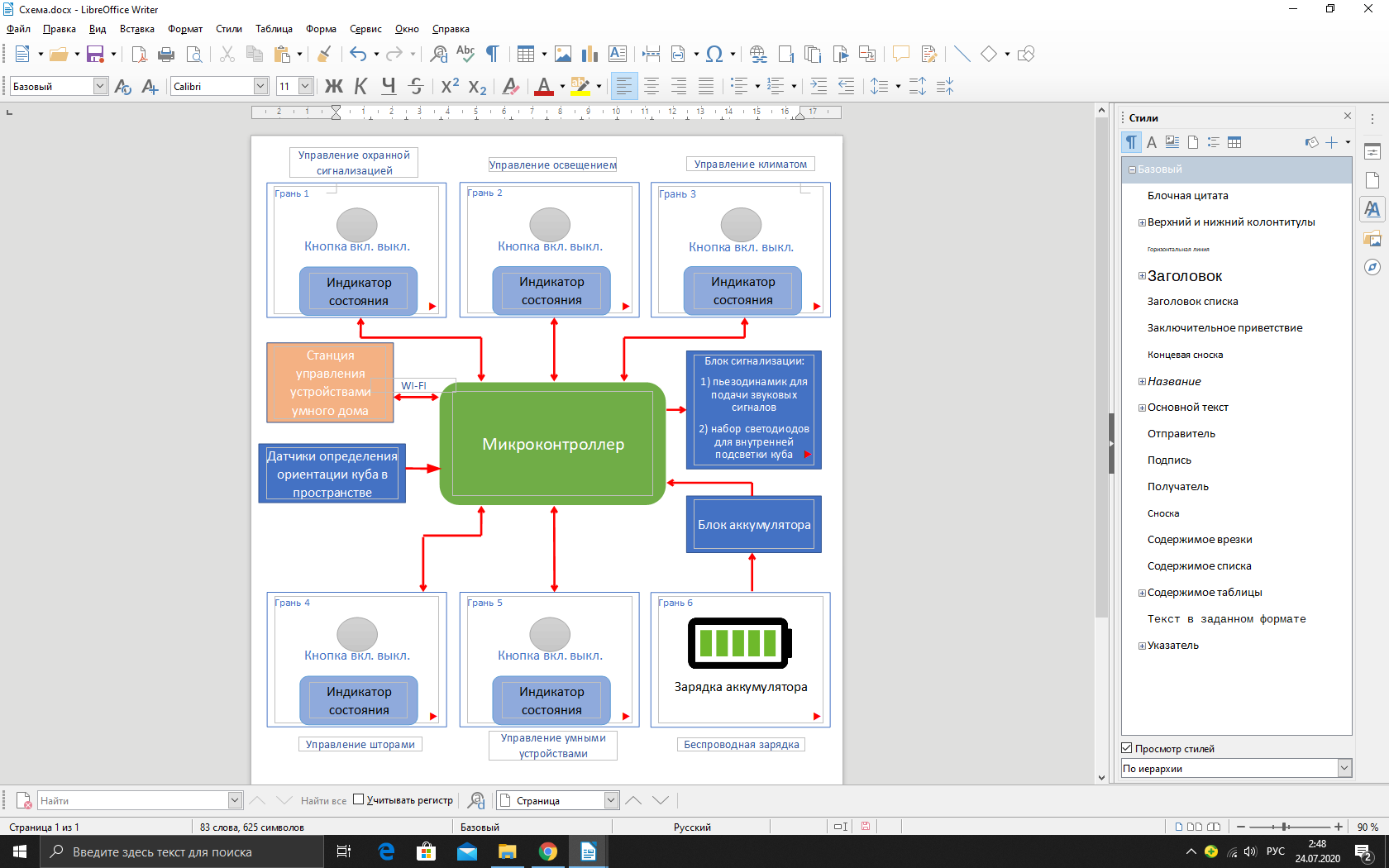 Пять граней куба типовые, и предназначены для управления «умными устройствами». 
Шестая грань куба предназначена для беспроводной зарядки.

Микроконтроллер служит: 
- для определения текущего состояния куба;
- формирования команд и отправки их на рабочую станцию;
- приема данных о текущем состоянии подключенных устройств;
- светового и звукового оповещения пользователя
Ход выполнения работ 
по проекту «Умного куба»
Собран «Умный куб»
Разработана печатная плата куба
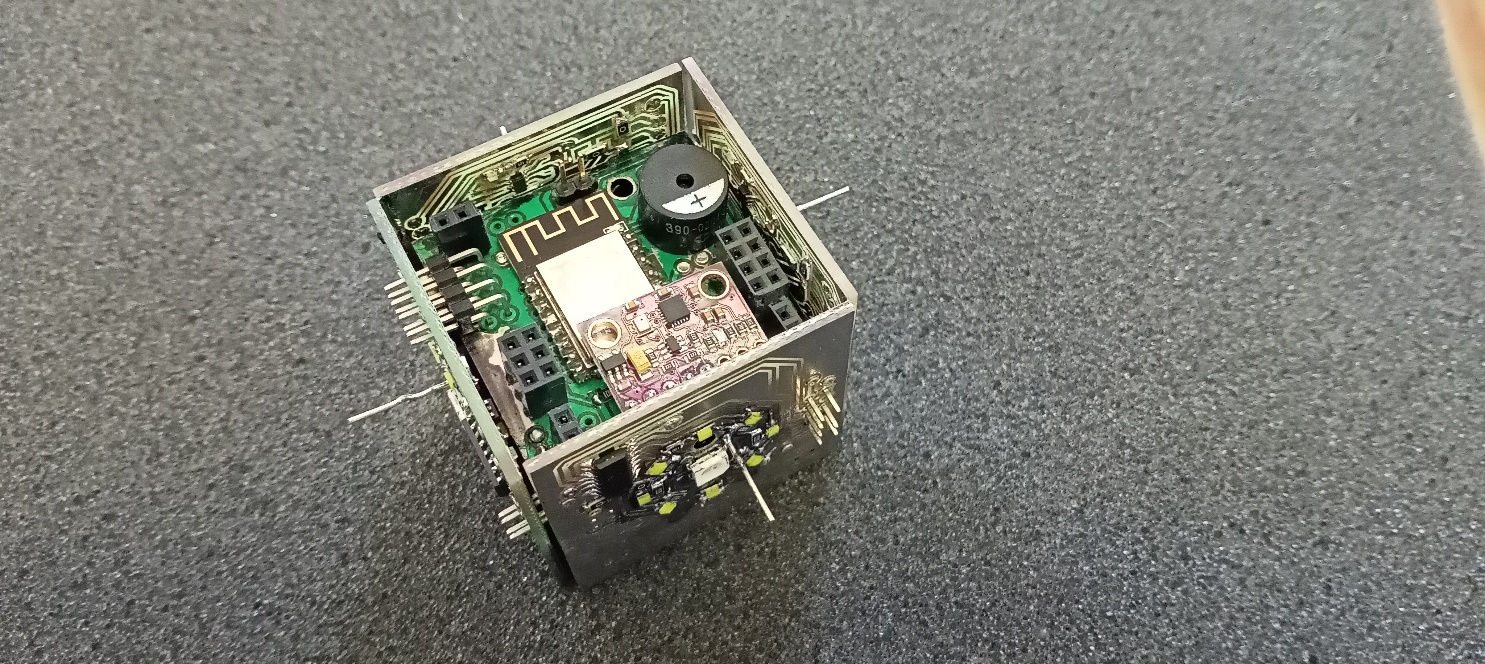 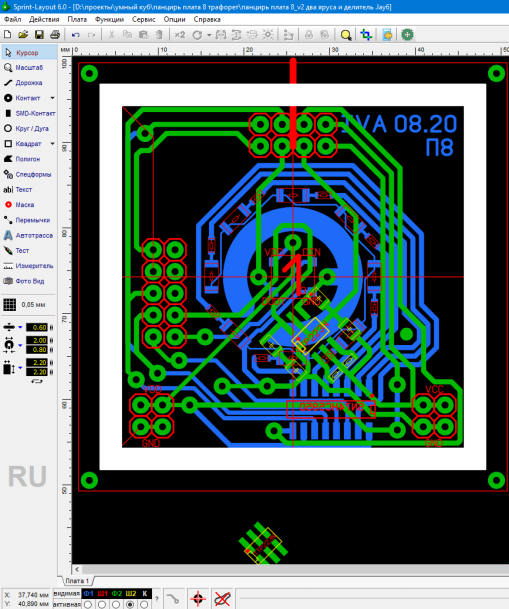 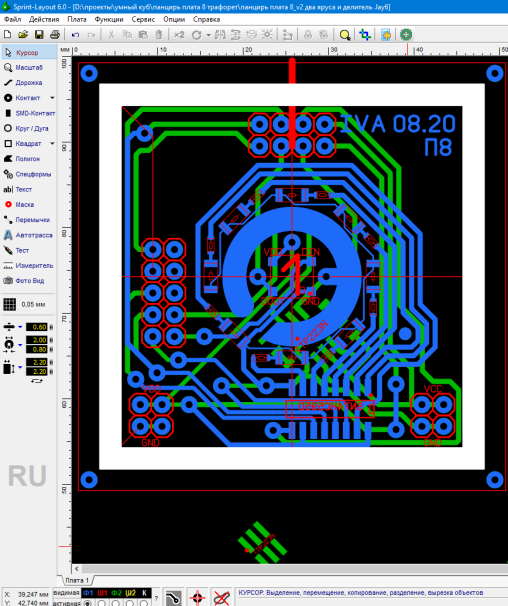 Разработано программное обеспечение
1) для микроконтроллера куба;  
2) для станции управления;
3) для контроллеров исполняющих устройств;
4) приложения для смартфона по настройке станции управления.
Изготовлена печатная плата куба
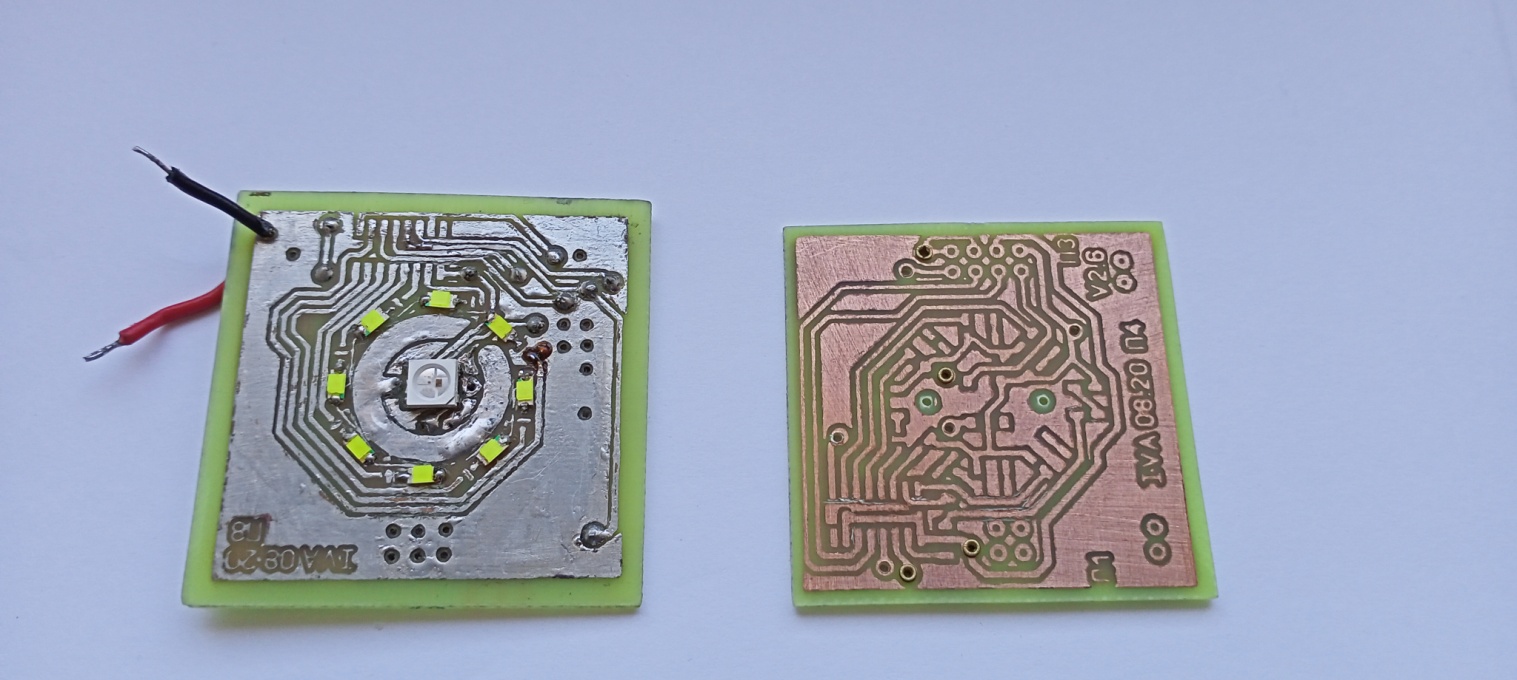 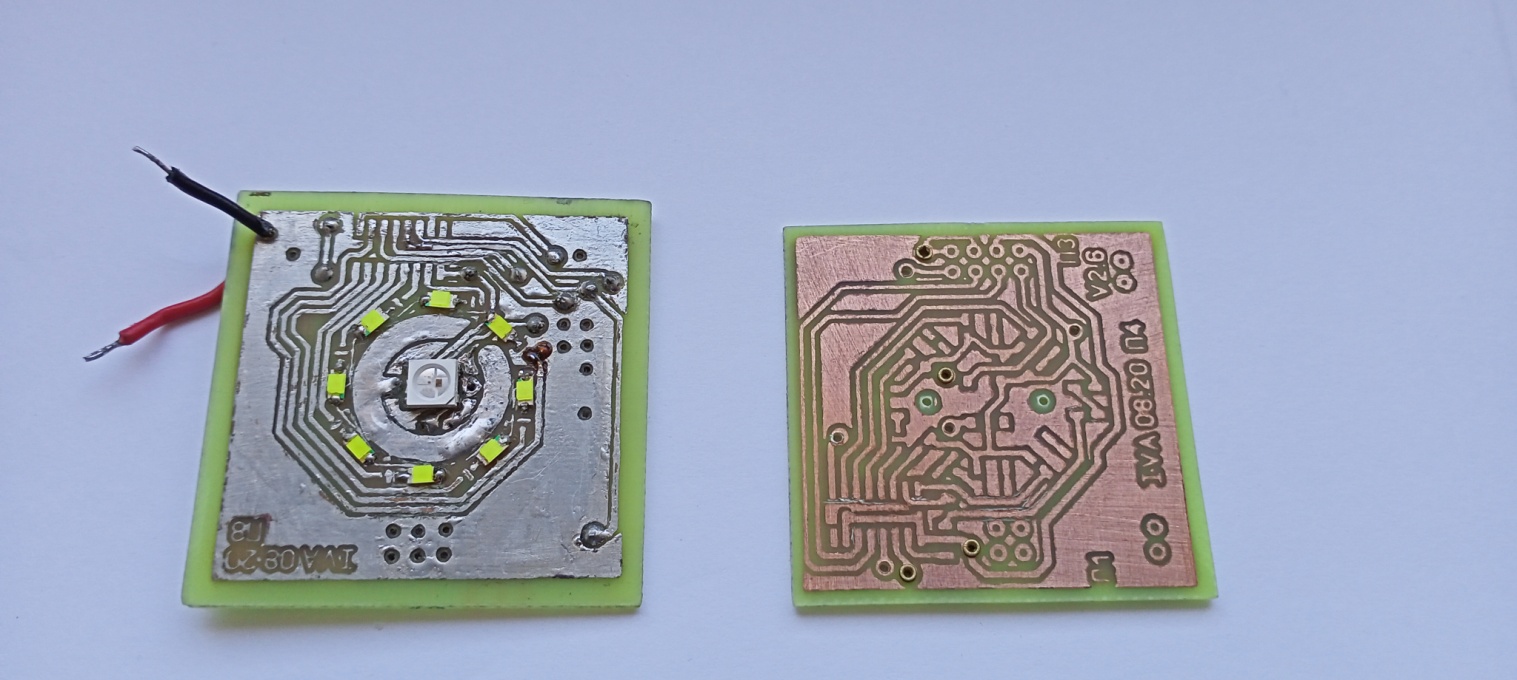 Программное обеспечение
Упрощенный алгоритм работы ПО «Умного куба»
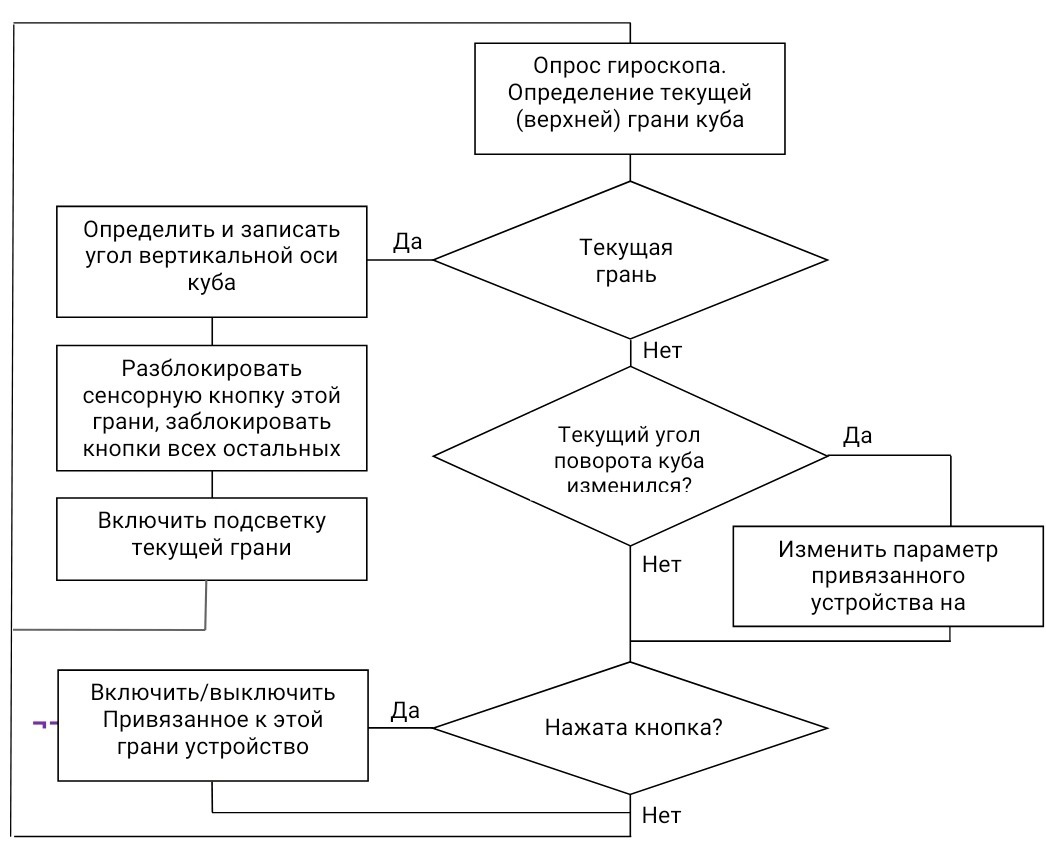 Программное обеспечение «Умного куба» решает следующие задачи:
Установка соединения со станцией управления  по интерфейсу wi-fi;
Определение  активной  (верхней) грани куба(соответствующей управляемому устройству);
Определение угла поворота вокруг вертикальной оси;
Отслеживание  нажатия кнопки; 
Управление индикаторами обратной связи.
Ход выполнения работ 
по проекту «Умного куба»
Разработаны элементы стенда для отладки и демонстрации работы Умного куба
Изготовлена умная розетка с Wi-Fi модулем
Изготовлен блок управления шторой 
с Wi-Fi модулем
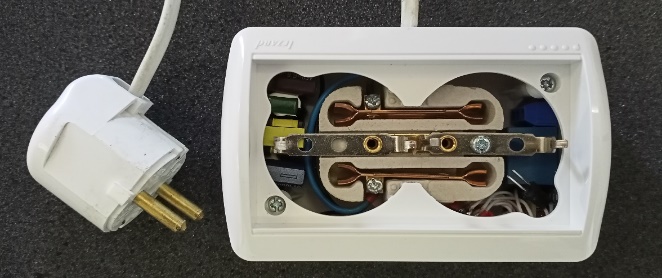 Изготовлен блок сигнализации на основе датчика движения с Wi-Fi модулем
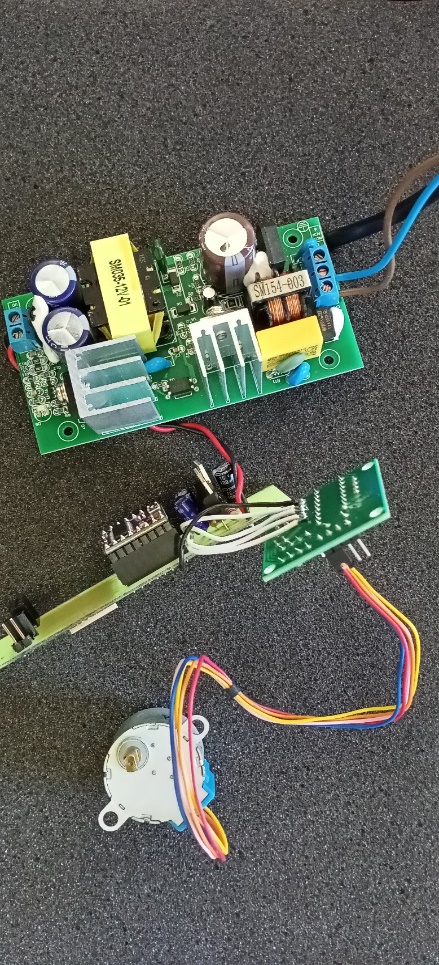 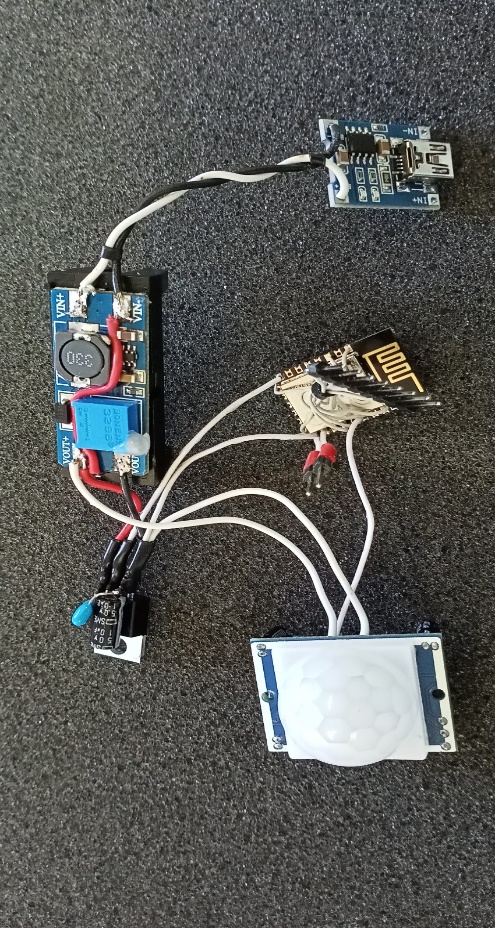 Изготовлен блок контроля уровня шума с Wi-Fi модулем
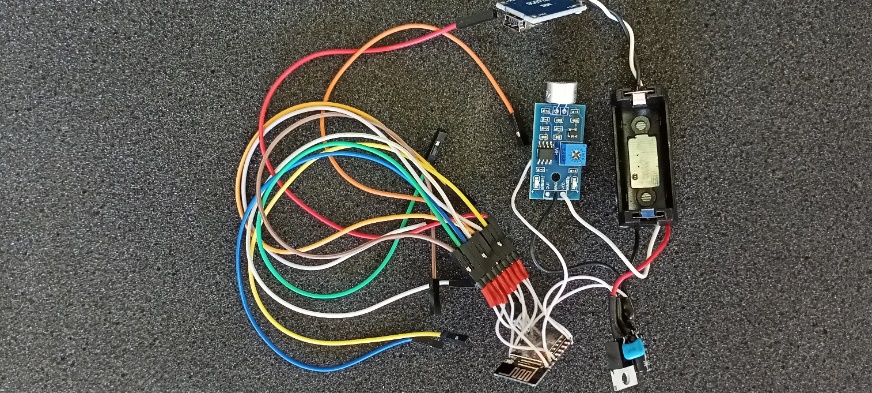 Ход выполнения работ 
по проекту «Умного куба»
Для отладки и демонстрации работы Умного куба разработан и изготовлен демонстрационный стенд – имитирующий часть системы «Умного дома»
Работы по разработке, изготовлению и настройке “Умного куба” и стенда выполнялись на площадках ЮУрГУ:
Точка кипения ЮУрГУ
Fab Lab (ЮУрГУ)
НИИ ЦС ЮУрГУ
Кафедра ИКТ
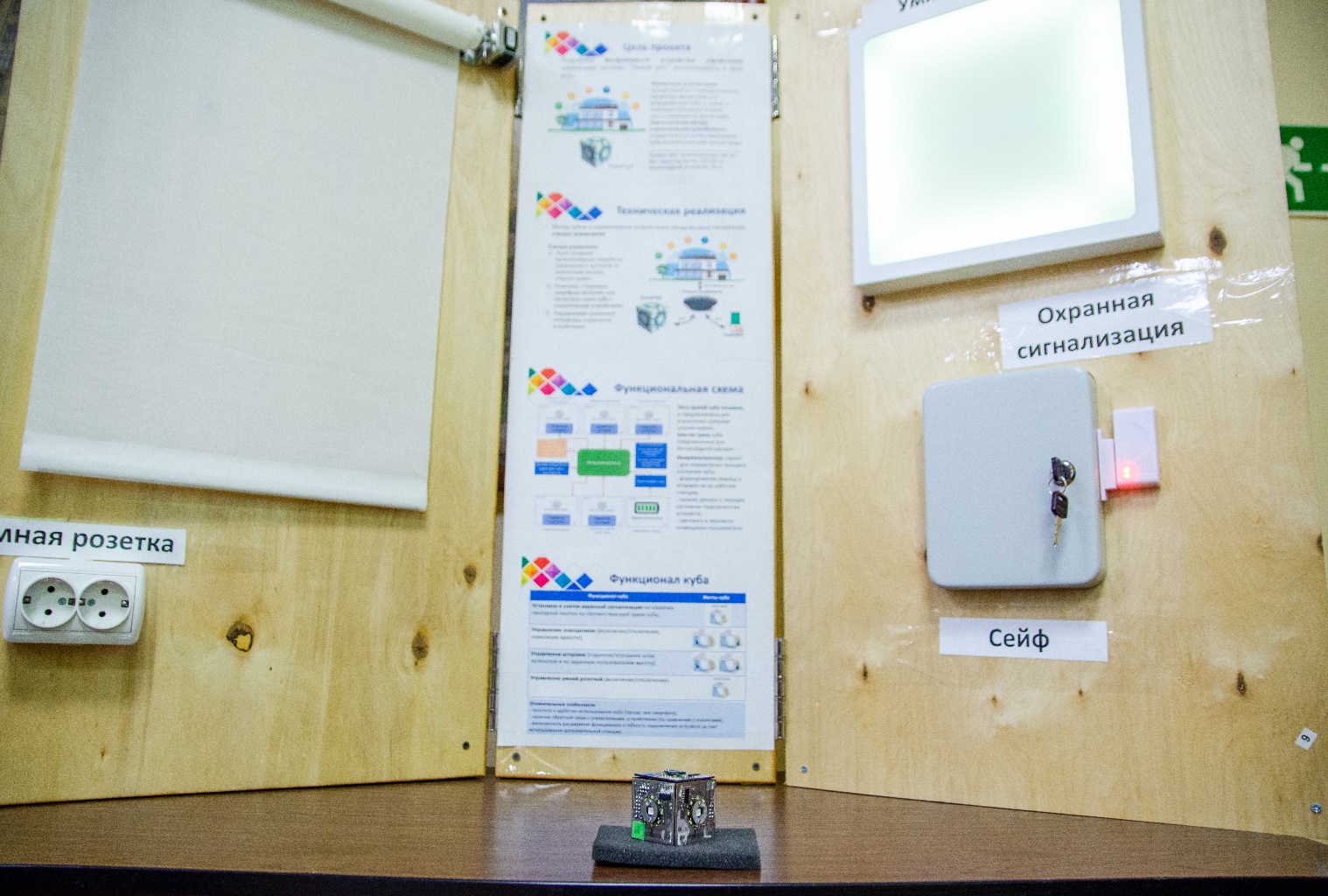 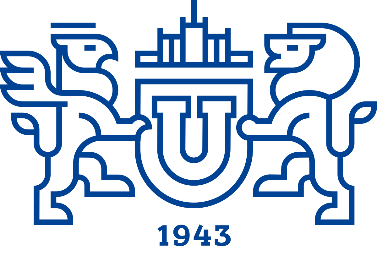 Заключение
Отличительные особенности предложенного решения:
- простота и удобство использования куба (проще чем смартфон);
- наличие обратной связи с управляемыми устройствами;
- возможность расширения функционала и гибкость подключения устройств за счет использования дополнительной станции;
Дальнейшее развитие проекта:
1) Планируется доработать функционал куба в части: 
контроля уровня шума и информирование владельца о превышении шумом заданного порога;
- добавить функцию легкого поиска куба (по хлопку);
- отладить функцию беспроводной зарядки куба.
2) Наладить взаимодействие куба с существующими на рынке элементами и устройствами системы Умный дом.
Спасибо за внимание